CGEM DAQ Status and Plan
Tingxuan Zeng
2025-03-17
Communication between BES3 and GUFI
The communication interface is ready to test. (will test tomorrow with Alberto)
The Error reporting interface still need more development.
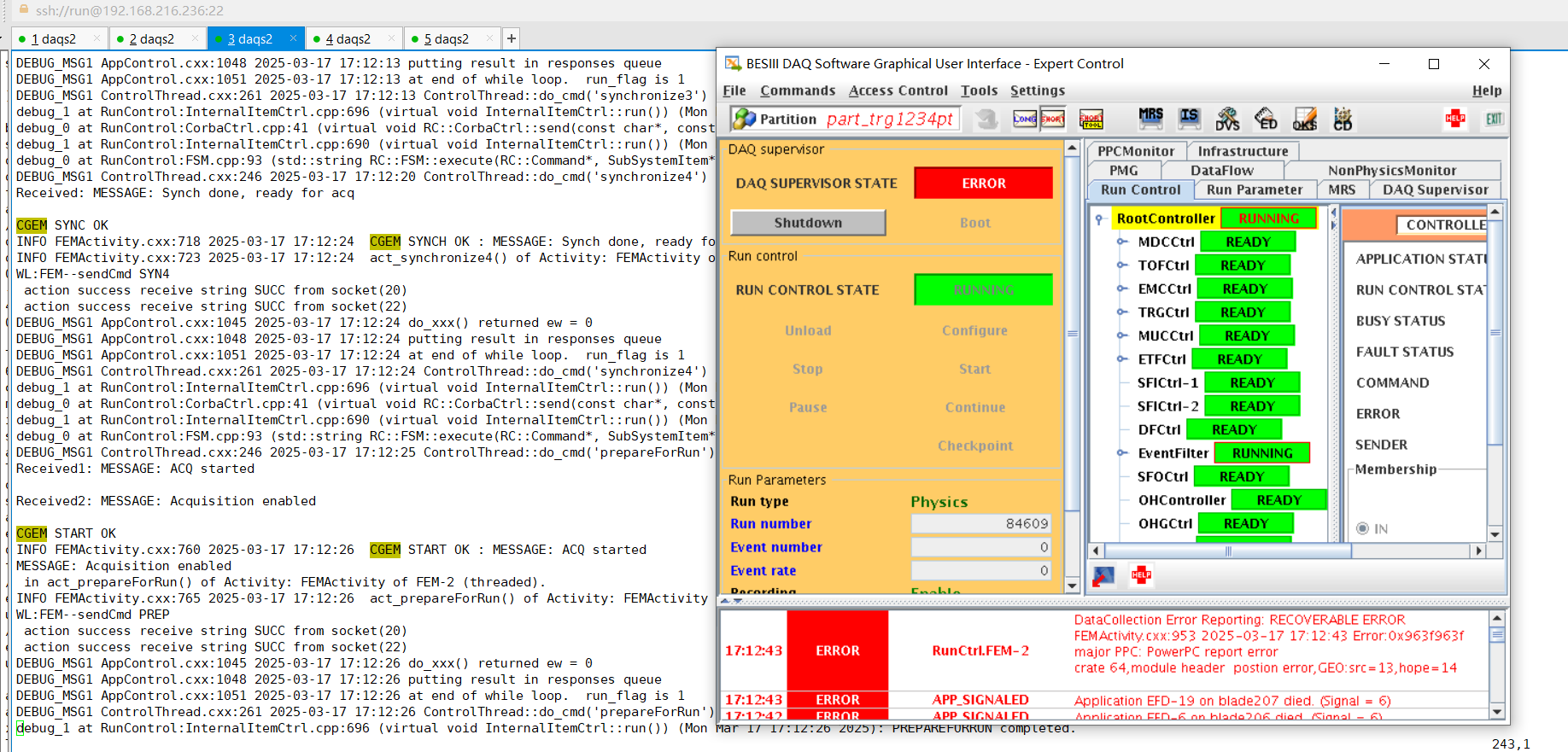 When stop BES3 DAQ abnormally without clicking stop  should use the test program to send a stop command now.

Not allowed to send two start commands to GUFI continuously.
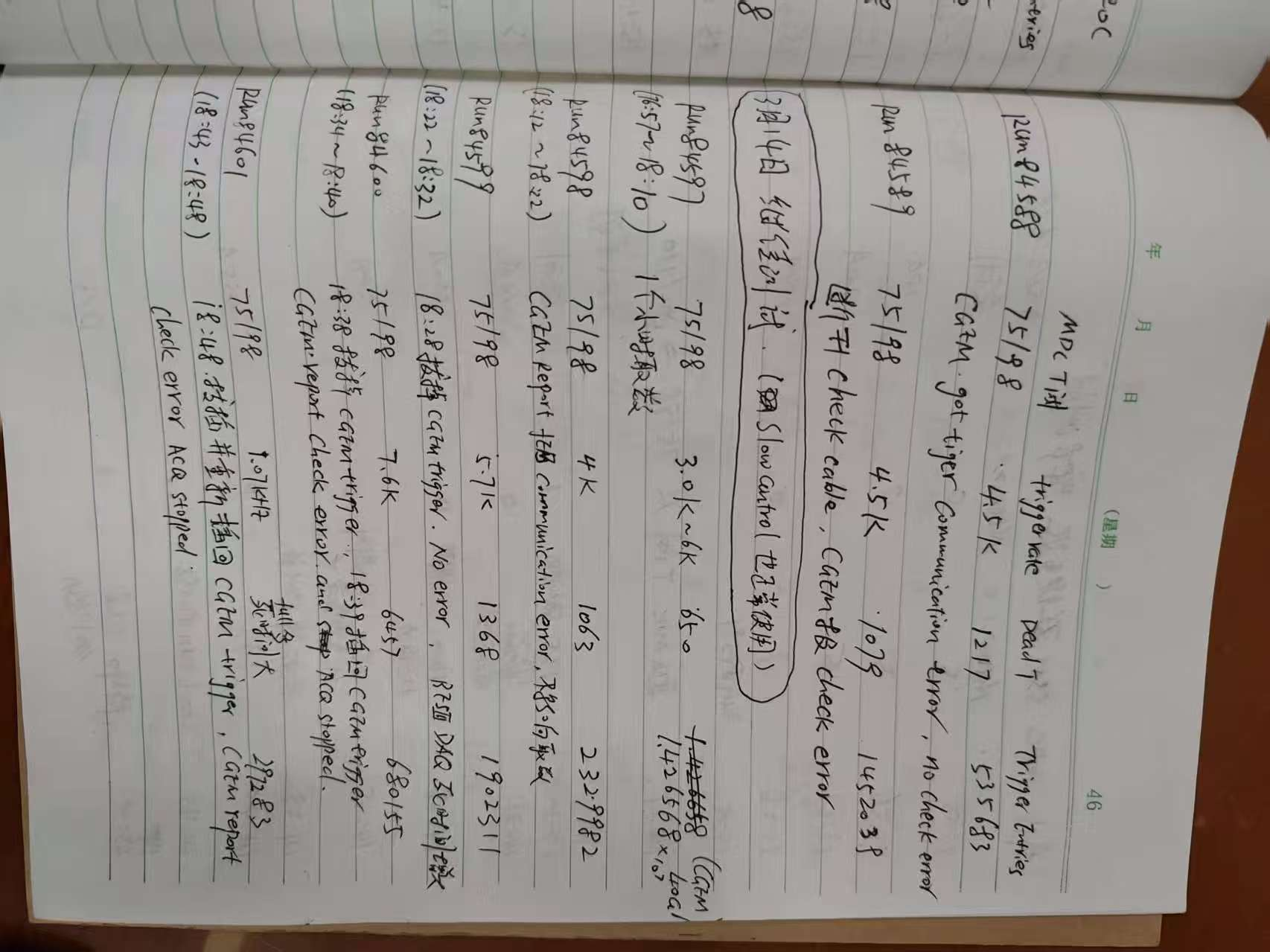 More data check results
Release a data file test and merge instructions
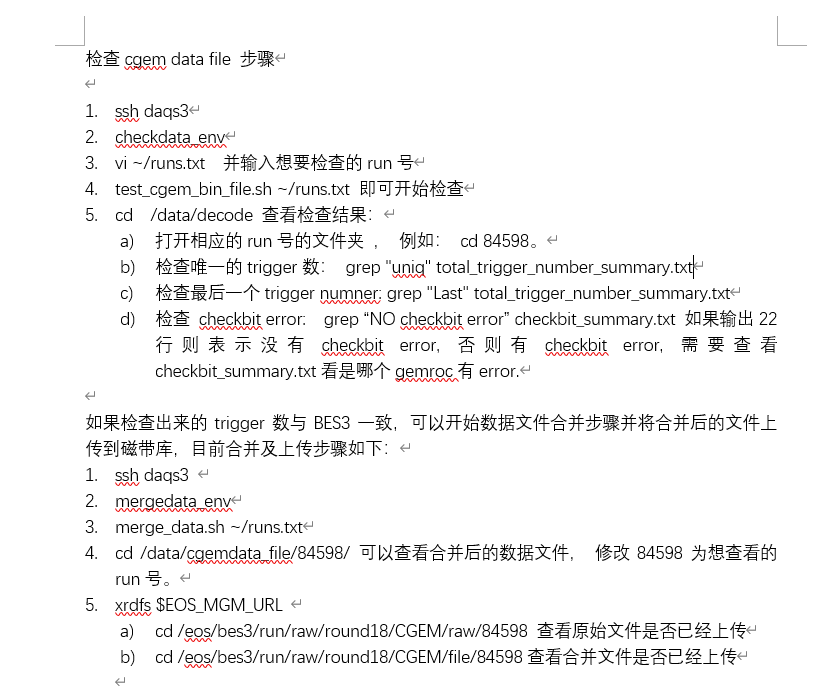 Can we release the interface to the shifters?